8th form         lesson 5        module 4
Mrs salwa ben mahmoud
Sporting activities
Do you like sport ?
LOOK at the pictures and complete the sentences :
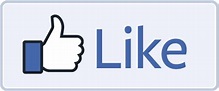 jogging/ CYCLING
1.Boblikes……………………
swimming/Cycling
2.The girl is good at ……………………………………
Fighting/boxing
Diving / swimming
5………………………………………is Steve’s favourite sport
Playing basketall/playing baseball
6…………………………………. is my favourite hobby
Playing tennis / playing baseball
7………………………………………. is Lina’s favourite pastime
The Gerund (Verb+ing) can be used as a subject or object in a sentence exp:
Swimming is my favourite pastime.
……………………

My favourite pastime is swimming.
                                           ………………..
Who’s this?
GOOD
It’s David Beckham
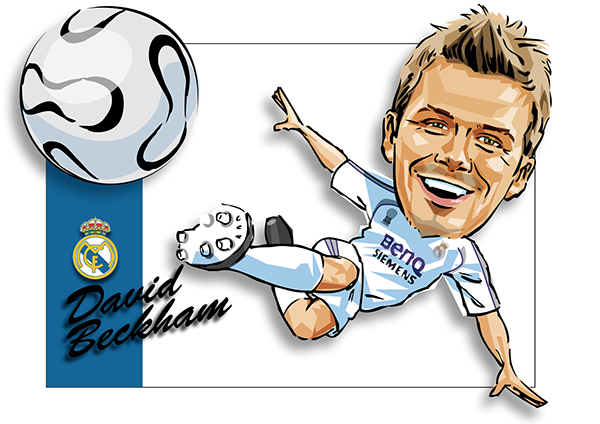 Reading
Read the interview p 79 and answer the questions :
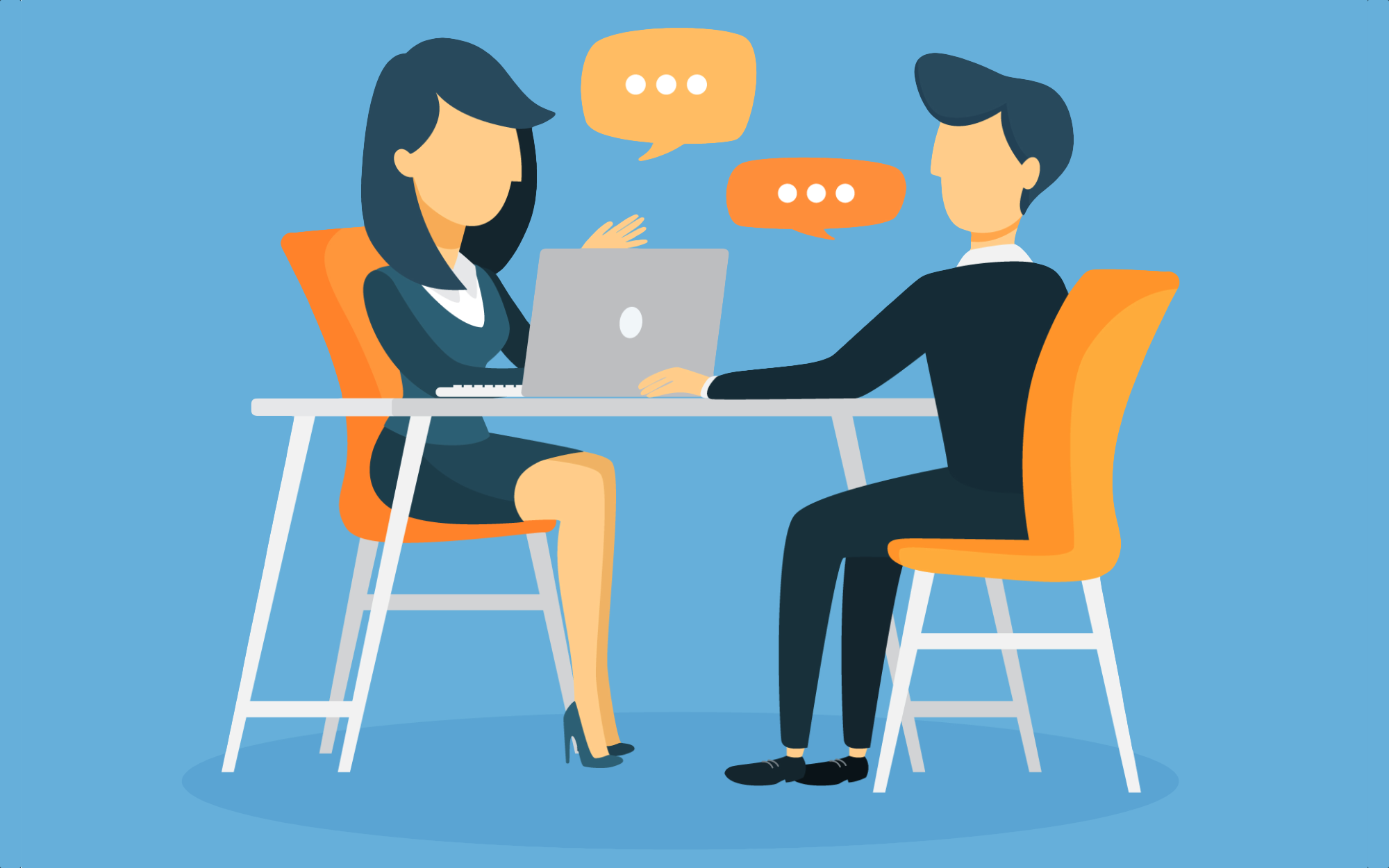 The interview p 79
Journalist :Thank you David for accepting to be with us .
David :Thank you for inviting me .
Journalist : Tell me David , why do people practice sport ?
David  : Well , first they do it for the enjoyement .Sporting activities are a lot of fun .Besides ,when we train and play hard we become fitter , our bodies become stronger .
Journalist : I totally agree with you . What else can we get from sport ?
David : A sense of success : when people succeed in a game , they feel good  and think that they can succeed in other things : their studies ,their jobs etc………….
Journalist :I see a sound mind in a sound body .
David : Exactly .
Journalist :  Do you need to be good to succeed ?
David  : Not at all .Winning isn't everything .Participating is what matters ..However , people often forget that .
Journalist :Thank you David .Good bye .
David : It's my pleasure .
a- David Beckham is (a handball player-a tennis player-a football player ) .
  b-David and the journalist talked about :
    -The olympic games   /  -How to succeed in your job  / benefits of sport  .
  c-According to David why should people practice sport ?
…………………………….      ……………………………..
…………………………….      ………………………………
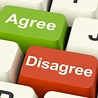 d-Did the journalist agree with him ?                    If yes , pick up two expressions that express agreement :
………………………………………………………..
………………………………………………………………
f-Now , find an expression that express disagreement  :                                                                  - …………………………………………….
.
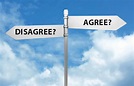 ++++
What are the benefits of sports according to Beckham:
………………………………………………………………
………………………………………………………………………
………………………………………………………………………
When we train, we become fitter and fitter
Our bodies become stronger and stronger
Short adjective + er + and + short adjective + er
exercice
-a- What do the following sentences express , circle the  suitable answer :    
-The bear got closer and closer .

-She ran faster and faster . 
-He became stronger and stronger .
(comparison – description –gradual change )
b-Use the double comparative :
-Mother: Dave , you are getting(fat)………………and………………….  .
-Dave: So what ?
-Mother: Well , you should eat(little)……………..and………………… .
-Dave : I can't mum, I can't !
-Mother: Then, you should be(active)………………….and…………………. ……………………..,you can for example practice sport .
-Dave :But this year ,I'm having (much)…………………..and ……………  work to do.
writing
Tell us about the benefits of the sport that you practise . !!
See you